Psycholog v řízení lidských zdrojů
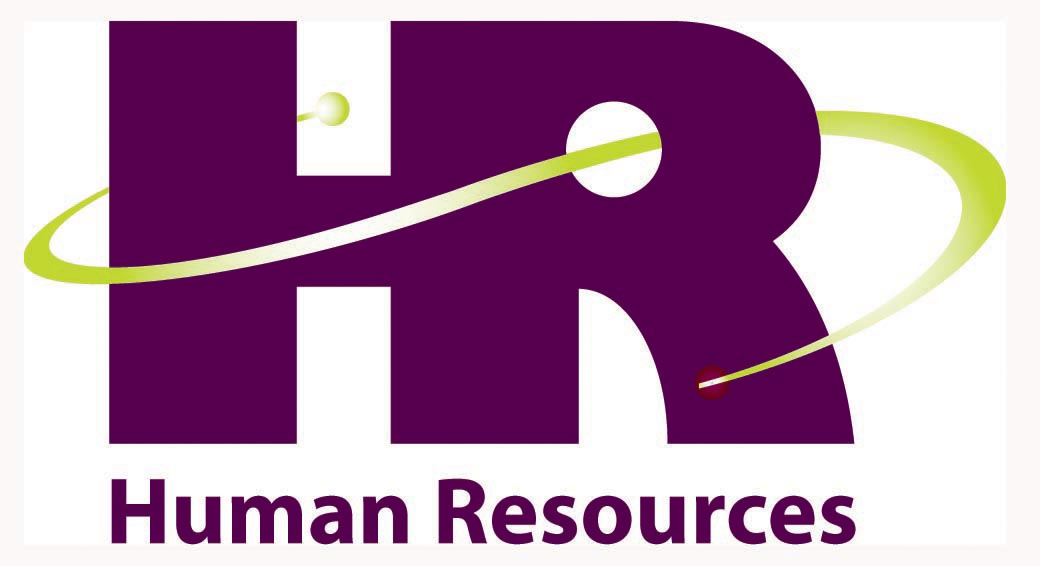 Ukončení předmětu:
účast na obou dnech blokové výuky 
splnění domácího úkolu
Zaměstnanci se ptají:
Základní strategické otázky v HR dle F. Hroníka
Jaké chceme mít lidi?
 Jak zabezpečíme převod schopností ve výkonnost?
Co za to?
Role HR dle D. Ulricha
Strategie
Procesy
Lidé
Operativa
Strategický partner
Role HR dle D. Ulricha
Agent, iniciátor změny
Administrativní expert
Bojovník za pracovníky
Přístup k řízení lidí
60.-70. léta
80.-90. léta
současnost
Role personalisty
Administrátor
Funkční expert
Partner managementu
V centru pozornosti
Dokumentace
Procesy
Lidé
Hodnotí se
Pracovní činnost
Výkon
Výsledky / Kompetence
Cílem
Struktury a pravidla
Funkčnost systémů
Neustálý rozvoj
Styl práce
Reaktivní
Proaktivní
Interaktivní
Komunikace
Shora dolů
Shora dolů a zdola nahoru
Všemi směry
Role lin.manažera
„Policista“
„Soudce“
„Kouč“
Vlastník procesu
Personalista
Personalista/
Nadřízený
Nadřízený/  zaměstnanec/ tým
Personalista
Nejčastější pozice
Velmi široký záběr
Nutná kvalifikace: někdy i SŠ
Pracovní činnosti
Vedení personální evidence.
Příprava a uzavírání pracovněprávních smluv.
Vyřizování individuálních personálních záležitostí.
Zajišťování vzdělávání zaměstnanců včetně rekvalifikací.
Vyřizování požadavků zaměstnanců z oblasti sociální politiky
Personalista
HR Administrator
HR officer
Personnel Assistant/Personální asistent
Personální specialista
Referent osobního oddělení/ útvaru/ personálních věcí
Referent péče o zaměstnance
Referent sociálních věcí
Referent výchovy a vzdělávání
Samostatný personalista
Širší zodpovědnost, koncepční práce
Nutná kvalifikace: VOŠ/ bak. stupeň
Pracovní činnosti
Samostatné zajišťování odborných a specializovaných personálních a sociálních agend.
Sledování a vyhodnocování vývoje ukazatelů z oblasti personalistiky a zaměstnanosti.
Zpracovávání sociálních programů, vzdělávacích projektů, systémů hodnocení zaměstnanců apod.
Zajišťování rekvalifikací a personálních řešení pro zaměstnance při organizačních změnách.
Samostatný personalista
HR Specialist
Odborný personalista
Odborný referent osobního oddělení
Odborný referent osobního útvaru
Personální specialista
Recruitment Specialist/Specialista náboru a výběru
Specialista vzdělávání/Training Specialist
Personalista specialista
Širší zodpovědnost, koncepční práce
Nutná kvalifikace: mgr. stupeň
Pracovní činnosti
Usměrňování personální politiky s vazbou na vývoj a záměry v organizaci.
Zpracovávání výhledů a koncepcí v oblasti lidských zdrojů.
Tvorba hodnotících systémů a nástrojů k utváření podnikové kultury.
Personalista specialista
Director Human Resources
HR / Personální manažer
HR / Personální specialista
Odborný referent osobního oddělení
Odborný referent osobního útvaru
Personalista expert
Klasický systém HR ve firmách
Systém HR business partneringu
Plusy a minusy business partneringu
HR? Hasiči nebo projektanti?
„Dnes to funguje tak, že HR pracovníci plní ve firmách role hasičů, kteří musí řešit problémy, které firma má.“
Jaroslav Macnar, Monster

Jaké je očekávání managementu od HR?
Příklad Expert: Kompetenční model jako bod zlomu
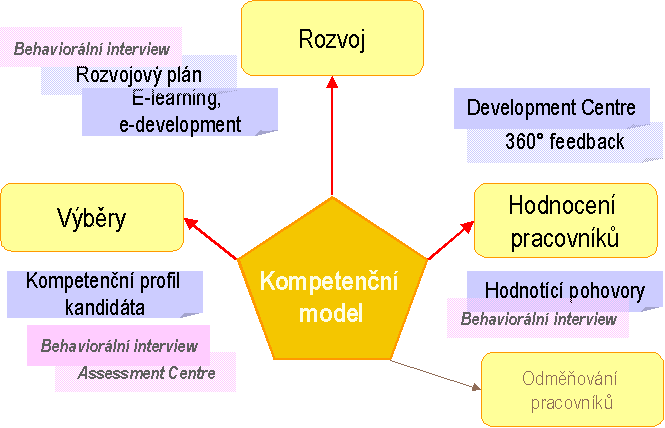 Příležitost formulovat hodnoty
Příležitost tvořit HR strategii
Příležitost změnit myšlení
Struktura projektu
Jednotlivé schůzky jsou milníky, v nichž interní zástupci potvrzující dosavadní výsledky. V mezidobí probíhá práce v externí firmě, která průběžně komunikuje.
Na co narážíme
Neznalost HR pojmů mezi manažery
Odstup vůči HR – jakou má HR pozici u top managementu?
Naprosto rozdílné představy jednotlivých částí firmy
Co se podařilo
Přesvědčení manažerů o nezbytnosti HR
Systematická a nikoli jen formalizovaná „HR činnost manažerů“
Posun v myšlení lidí
Jak by měl pracovat dobrý HR manažer/specialista
V těsném kontaktu s top managementem
 Součástí je studium dokumentů, rozhovory s lidmi napříč firmou
 Výstupem je práce přesně přizpůsobená podmínkám firmy
Soulad se strategií společnosti
Příklad Charita: od analýzy ke změně
Příležitost zapojit zaměstnance
Příležitost sjednocovat procesy
Příležitost změnit myšlení
Hodnocení jednotlivých oblastí
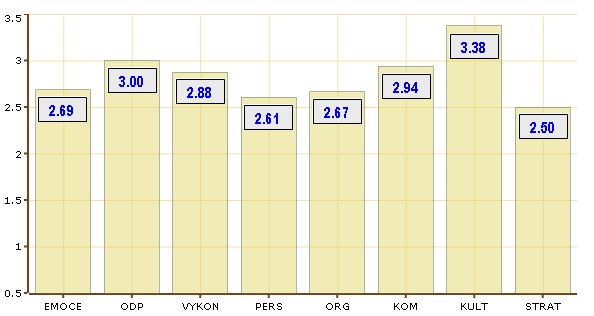 Oblastní ředitelé
Nejvíce rozvinuté oblasti:
Kultura organizace
Individuální odpovědnost
Orientace na výkon
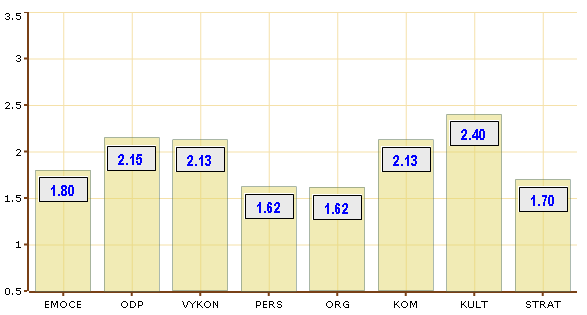 Nejméně rozvinuté oblasti:
 Personální práce
 Organizační chování
 Strategie
Sekretariát
Závěry analýzy – výchozí bod další práce
Seběvědomější oblastní ředitelé a sebekritičtější pracovníci sekretariátu
je zdravější rozložení pro decentralizované působení (velká samostatnost  OCH)
Je třeba udržet či posilovat kulturu odpovědnosti, výkonu a sdílených hodnot. Je na čem stavět
 Je třeba se zaměřit na personální práci, organizační chování a zažití strategie na všech úrovních (oproti vnímání nekoncepčnosti atd.)
Co se dělo dál?
Činnost manažerů kvality rozvoje služeb
Věnujeme se kvalitě řízení a podpůrných procesů, nikoli kvalitě péče
Co se podařilo
Ozřejmeno postavení Manažerů rozvoje kvality služeb
Vedení má pravidelnou zpětnou vazbu
Stanoven provázaný harmonogram aktualizace strategických plánů na všech úrovních
Nově nadefinovaná směrnice o informačních tocích
Nové pojetí kontroly (kontrola jako nástroj prevence)
Největší riziko
Hrozba přetížení zaměstnanců
Přetížení příliš sofistikovanými procesy a kanonádou nových směrnic…
Na druhé straně stres z nejasných očekávání  a neprofesionality
Největší příležitost
Zapojení zaměstnanců do rozhodování
Zabránění implementace nevhodných řešení odjinud






Vytváření skutečně efektivních a jednoduchých řešení
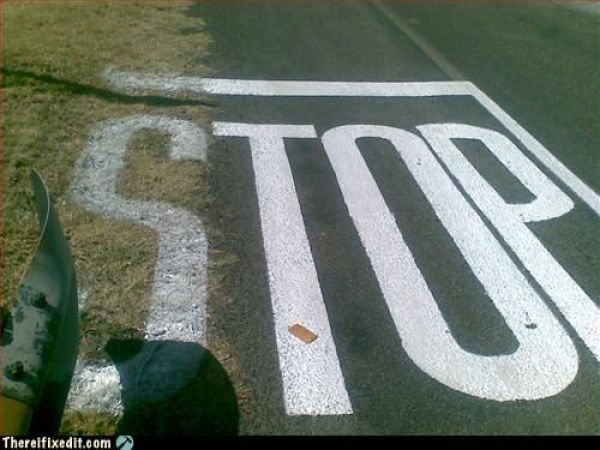 Jak posunout organizaci směrem k rozvoji lidí (role agenta změny)
Cíl
Koho potřebuji získat
Jak bych na to šel
Jaká rizika potřebuji ošetřit
Jaké postupy / metody z oblasti HR bych použil  a proč?

Př.: Fakulta / Česká pošta / Výrobní firma / ZŠ
Doporučená kniha
Dave Ulrich: Mistrovské řízení lidských zdrojů. (Grada,  Originál: Human Resource Champions)
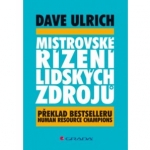 Hledejte si práci sami…
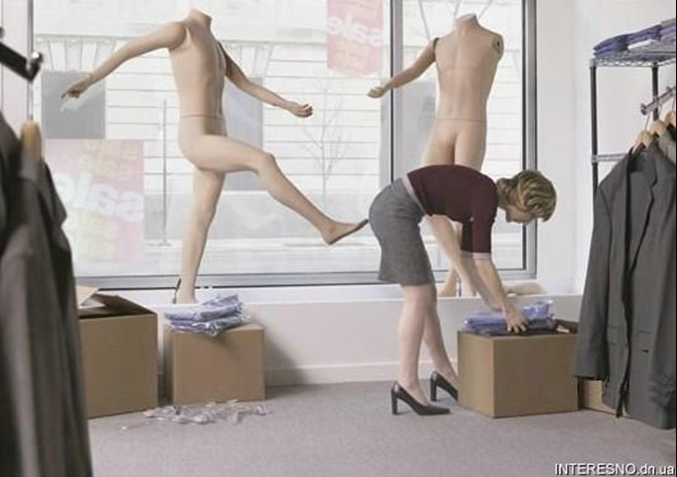 Mgr. Ladislav Koubek
l.koubek@gmail.com
777 668 473
…než Vás okolnosti dokopou.